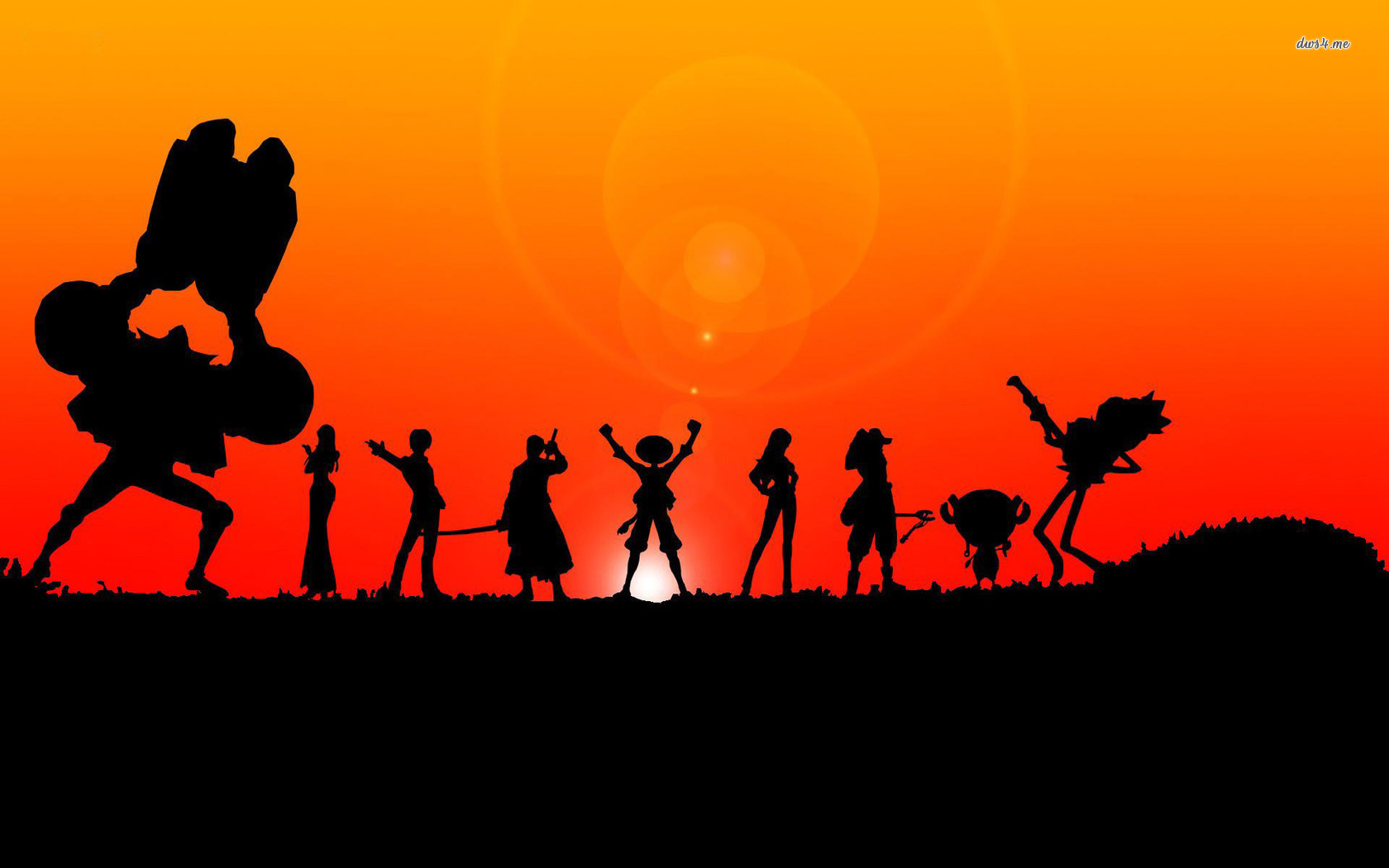 การหาและเปรียบเทียบพลังงานความร้อนระหว่างใบไม้แห้ง 15 ชนิด และถ่านอัดแท่ง กรณีศึกษา อำเภอพาน จังหวัดเชียงราย
ผู้วิจัย นายนนทพันธ์ จันนทร์ธนูเดช
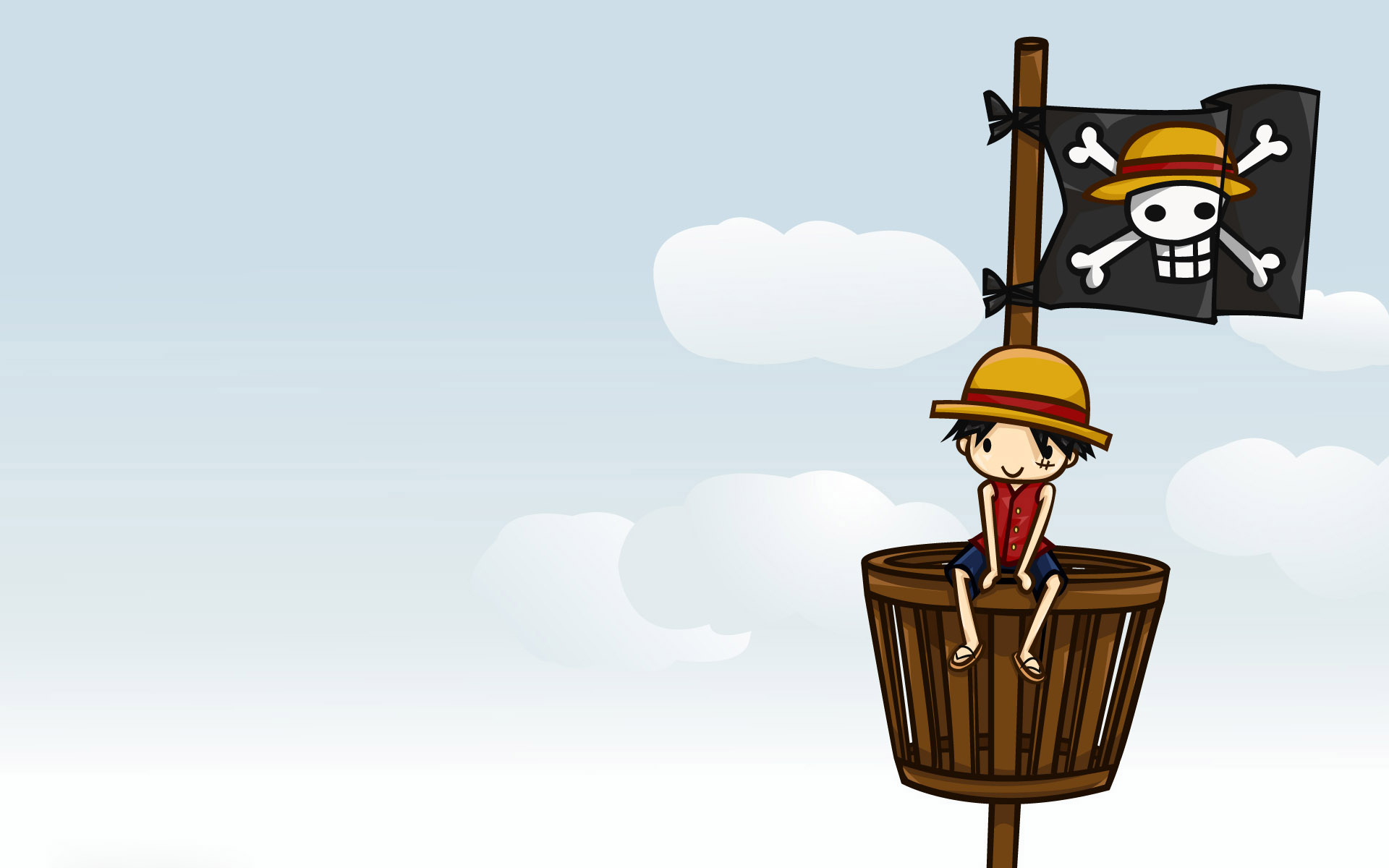 บทคัดย่อ
	การวิจัยครั้งนี้มีวัตถุประสงค์เพื่อศึกษาหาและเปรียบเทียบปริมาณพลังงานความร้อนจาก ใบไม้แห้ง 15 ชนิด และเปรียบเทียบปริมาณความร้อนจากใบไม้แห้งกับถ่านอัดแกลบตามท้องตลาดโดยใช้ใบไม้ 15 ชนิด ได้แก่ ใบขนุน ใบสมอ ใบกระท้อน ใบลิ้นจี่ ใบยูคาลิปตัส ใบมะม่วง ใบลำไย ใบมะไฟ ใบส้มเขียวหวาน ใบสัก ใบหูกวาง ใบมะยม ใบไผ่ ใบมะขาม ใบเงาะ จากการวิจัยพบว่า พลังงานความร้อนที่ได้จากถ่านอัดแกลบไค้เท่ากับ 28671.758 J/g และใบไม้ให้พลังงานดังนี้ ใบลำไยให้พลังงานความร้อนเท่ากับ 21447.787 J/g ใบยูคาลิปตัสให้พลังงานความร้อนเท่ากับ 20194.461 J/g ใบลิ้นจี่ให้พลังงานความร้อนเท่ากับ 19928.080 J/g ใบกระท้อนให้พลังงานความร้อนเท่ากับ 18174.702 J/g ใบหูกวางให้พลังงาน ความร้อนเท่ากับ 17433.624 J/g ใบส้มเขียวหวานให้พลังงานความร้อนเท่ากับ 17423.895 J/g ใบสักให้พลังงานความร้อนเท่ากับ 16426.602 J/g ใบกระท้อนให้พลังงานความร้อนเท่ากับ 16074.045 J/g ใบเงาะให้พลังงานความร้อนเท่ากับ 15745.482 J/g ใบไผให้พลังงานความร้อน เท่ากับ 15682.781 J/g ใบขนุนให้พลังงานความร้อนเท่ากับ 15572.035 J/g ใบสมอให้พลังงาน ความร้อนเท่ากับ14257.241 J/g ใบมะขามให้พลังงานความร้อนเท่ากับ 14210.733 J/g ใบมะม่วง ให้พลังงานความร้อนเท่ากับ 13831.742 J/g ใบมะยมให้พลังงานความร้อนเท่ากับ 13160.296 J/g และใบมะไฟให้พลังงานความร้อนเท่ากับ 12689.932 J/g
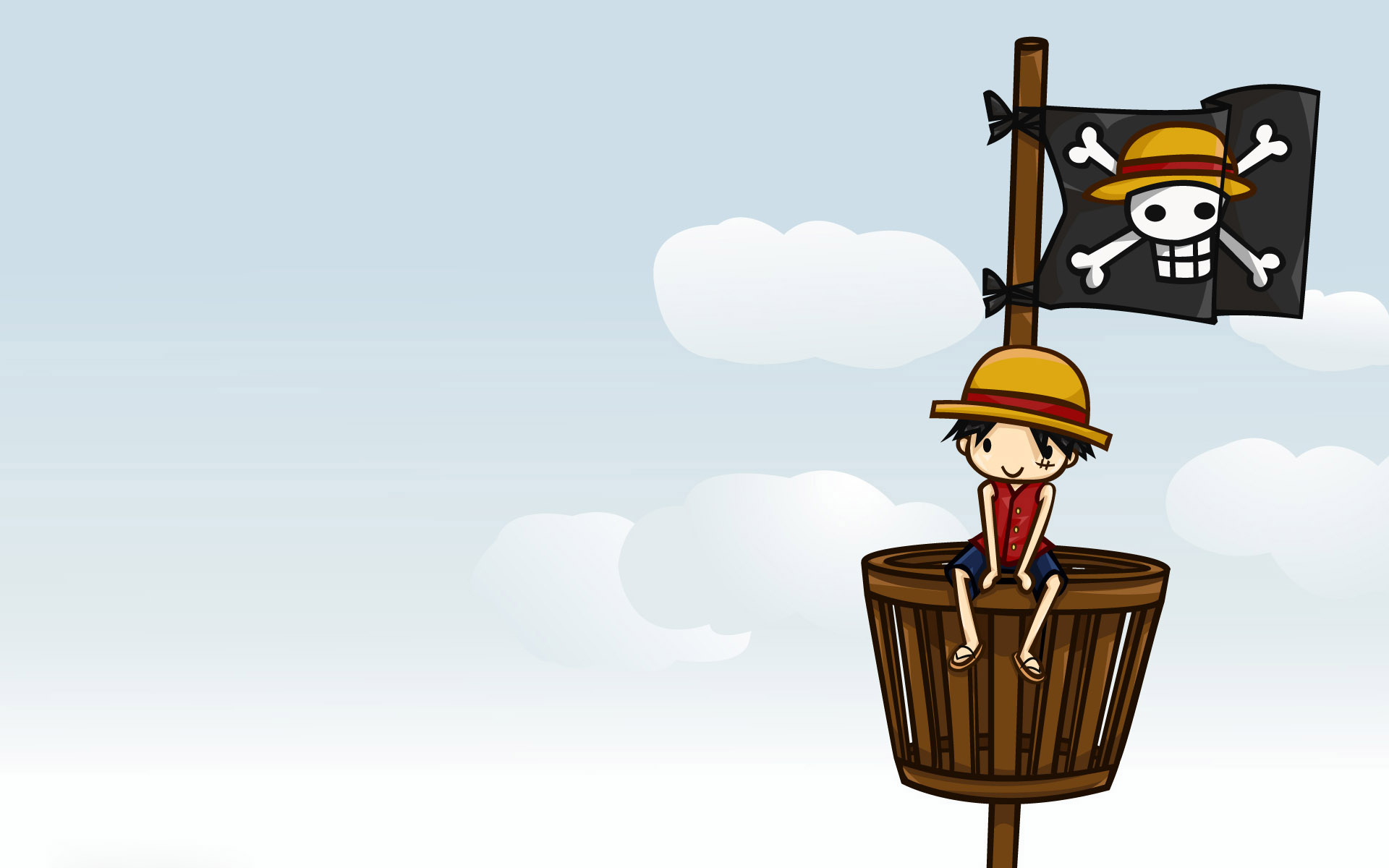 บทนำ
พลังงานเป็นปัจจัยสำคัญในการพัฒนาประและคุณภาพชีวิตของประชาน
เนื่องจากจำนวนประชากรที่เพิ่มขึ้นอย่างรวดเร็ว
ส่งผลให้ความต้องการใช้พลังงานมากขึ้น
จึงต้องเสาะแสวงหาพลังงานชนิดอื่นมาทดแทนสำหรับนำมาใช้ในอนาคต
ผู้วิจัยจึงได้ศึกษาการทำแท่งเชื้อเพลิงจากวัสดุเหลือใช้ มาใช้ให้เกิดประโยชน์ในรูปของพลังงานทดแทน
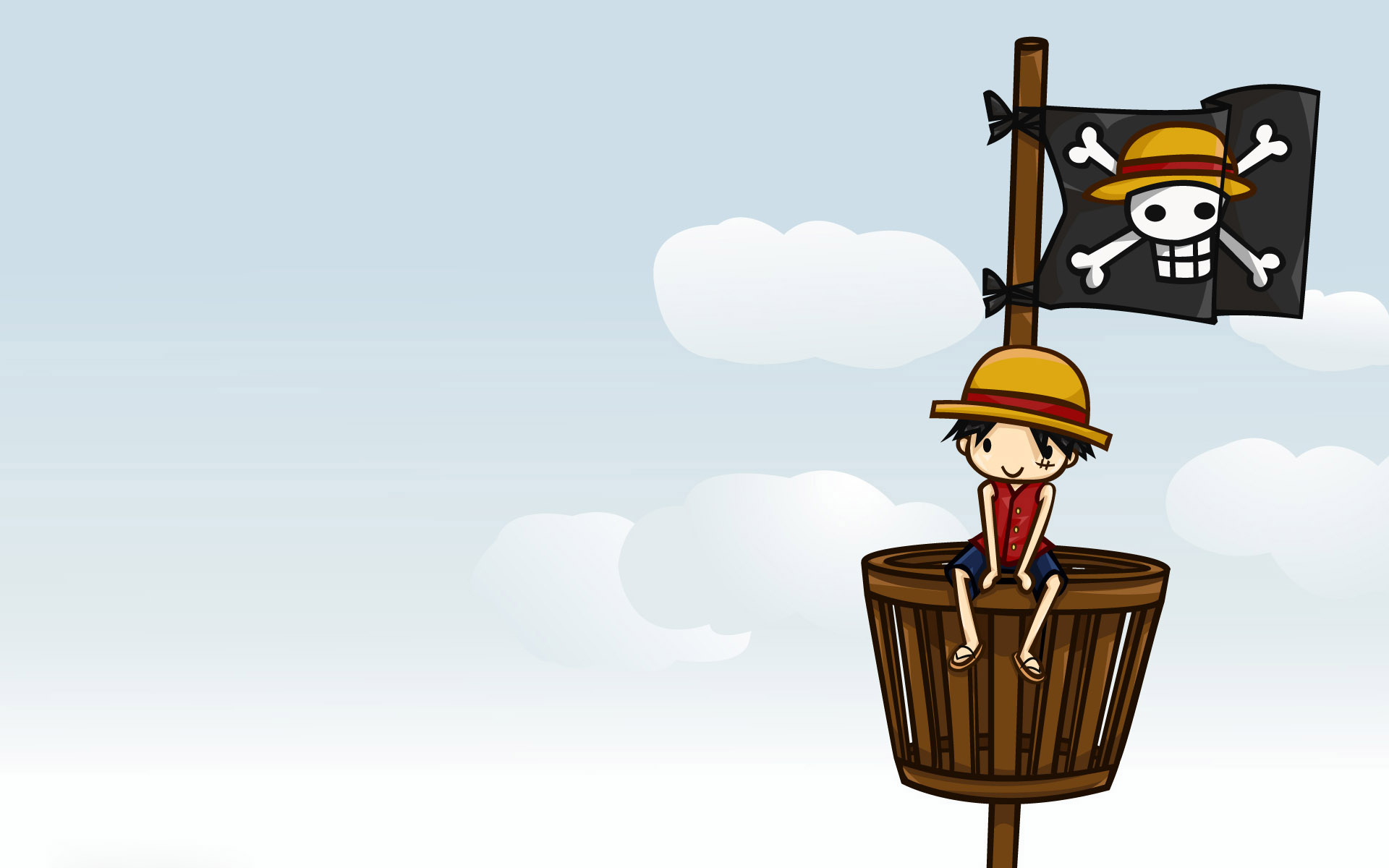 วัตถุประสงค์ของงานวิจัย
1.เพื่อวัดปริมาณความร้อนของใบไม้แห้ง 15 ชนิด
2.เพื่อเปรียบเทียบปริมาณความร้อนจากใบไม้แห้งกับถ่านอัดแกลบตามท้องตลาด


ขอบเขตของการศึกษา
	งานวิจัยฉบับนี้ได้ทำการศึกษาเกี่ยวกับเรื่องการหาค่าความร้อนของใบไม้แต่ละชนิด ซึ่งอยู่ในเขตของอำเภอพาน จังหวัดเชียงราย และใช้เวลาในการวิจัยครั้งนี้ตั้งแต่เดือนมีนาคมถึงเดือนตุลาคม 2549
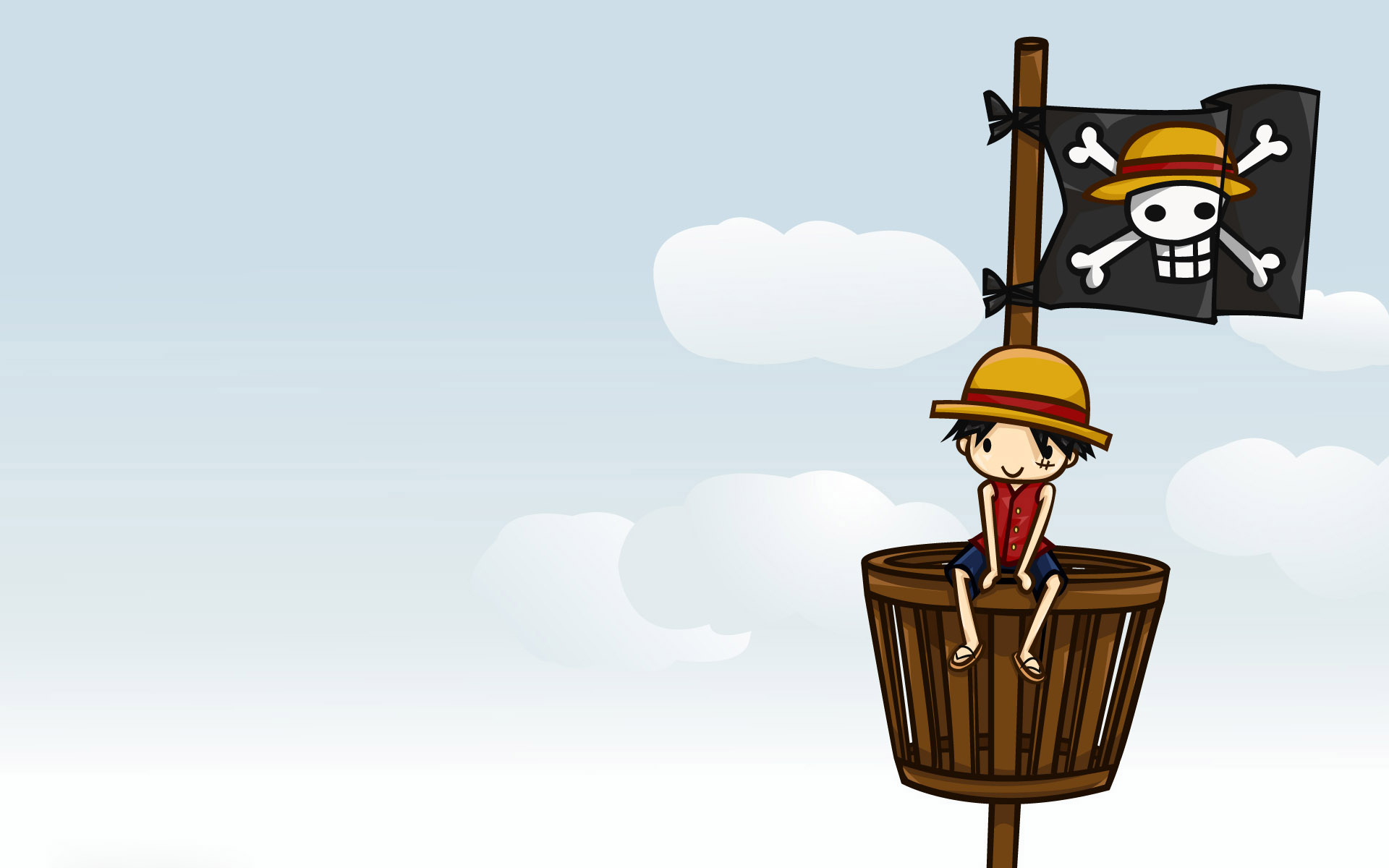 กลไกการถ่ายเทความร้อน
ความร้อน
ทฤษฏีที่เกี่ยวข้อง
พลังงานความร้อนจากเชื้อเพลิงชนิดต่างๆ
แหล่งพลังงานความร้อนและผลของค่าความร้อน
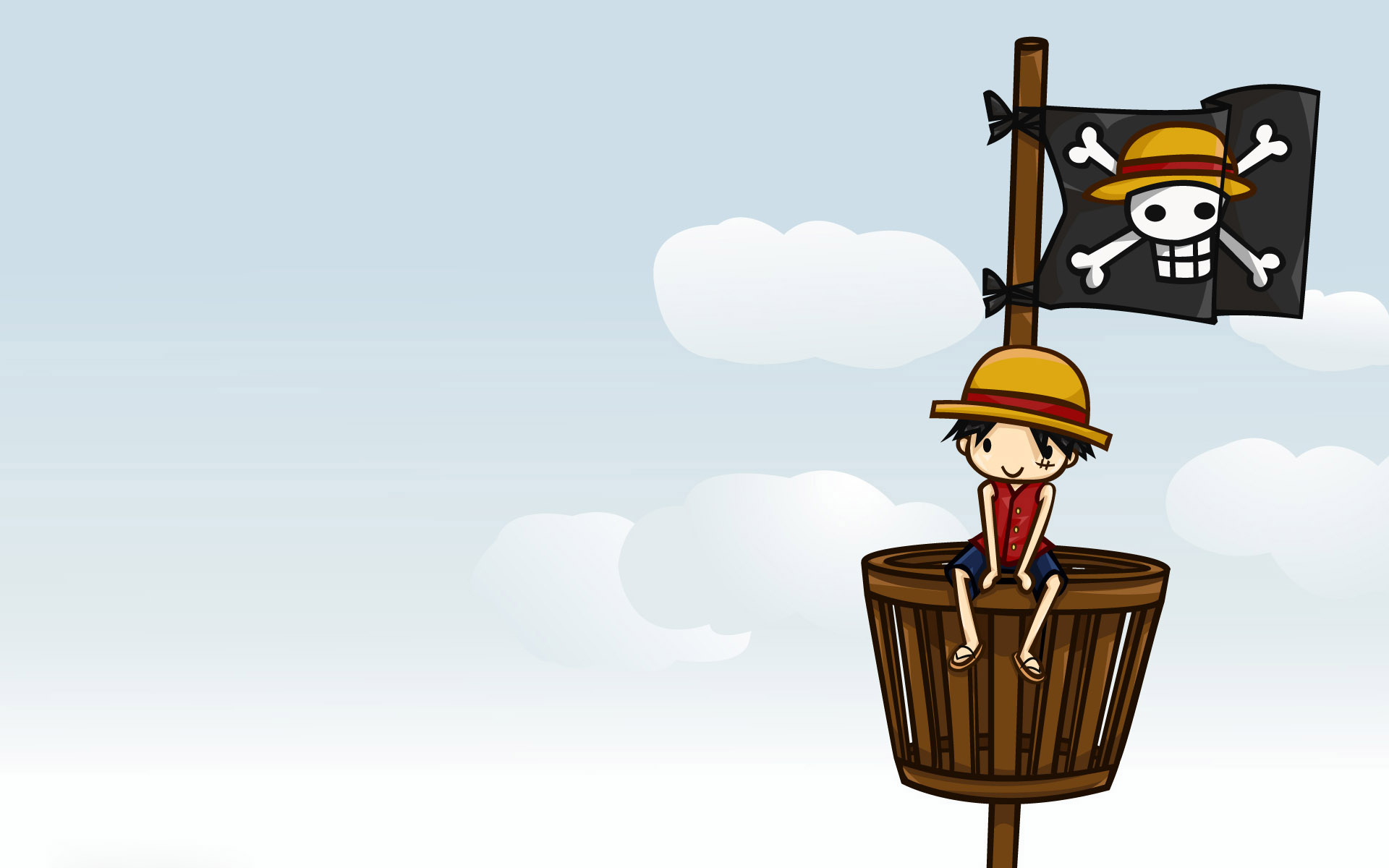 ขั้นตอนการวิเคราะห์ค่าพลังงาน
มี 2 ขั้นตอนดังนี้
ขั้นตอนที่ 1 การเตรียมสารตัวอย่างในการวิเคราะห์หาค่าพลังงาน
ขั้นตอนที่ 2 การทดลองหาค่าพลังงานความร้อนของใบไม้โดยเครื่อง Auto Bomb Calorimeter
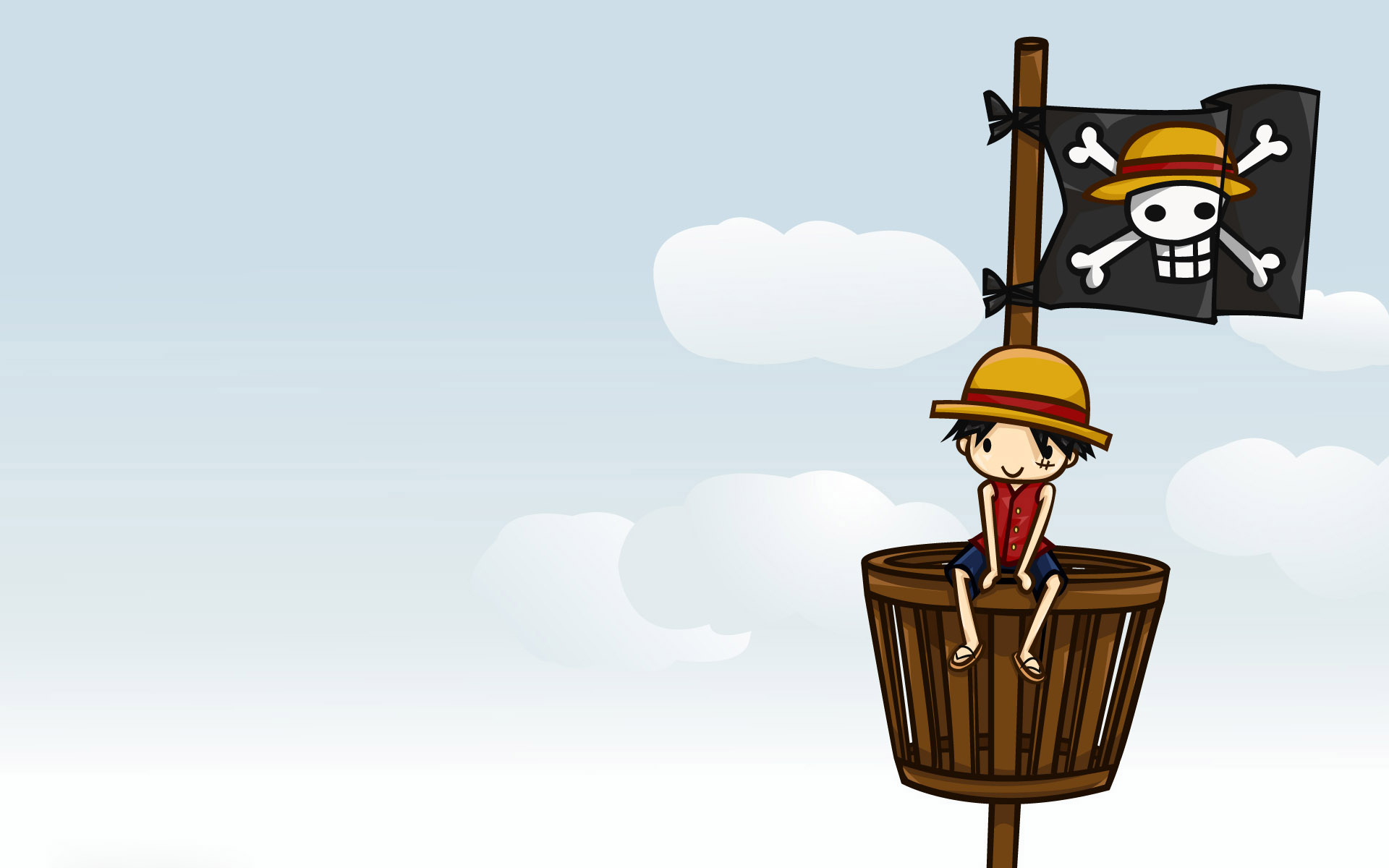 อภิปรายผล
	จากการวิจัยจะเห็นได้ว่าค่าความร้อนที่ได้บางชนิดมีความแตกต่างกันบางชนิดมีค่าความร้อน ใกล้เคียงกันทั้งนี้อาจขึ้นอยู่กับใบไม้แต่ละชนิดที่มีลักษณะแตกต่างกันและมีส่วนประกอบที่ไม้เหมือนกันอีกด้วย ในขณะที่ใบลำไยมีค่าความร้อนมากที่สุดในการวิจัยครั้งนี้โดยให้ค่าความร้อน เท่ากับ 21469.376 J/g และใบที่ให้ค่าความร้อนน้อยที่สุดในการวิจัยครั้งนี้คือ ใบมะไฟ ซึ่งให้ค่าความร้อนเท่ากับ 12700.583 J/g ซึ่งลักษณะของใบไม้และขนาดของใบไม้มีลักษณะที่แตกต่างกัน
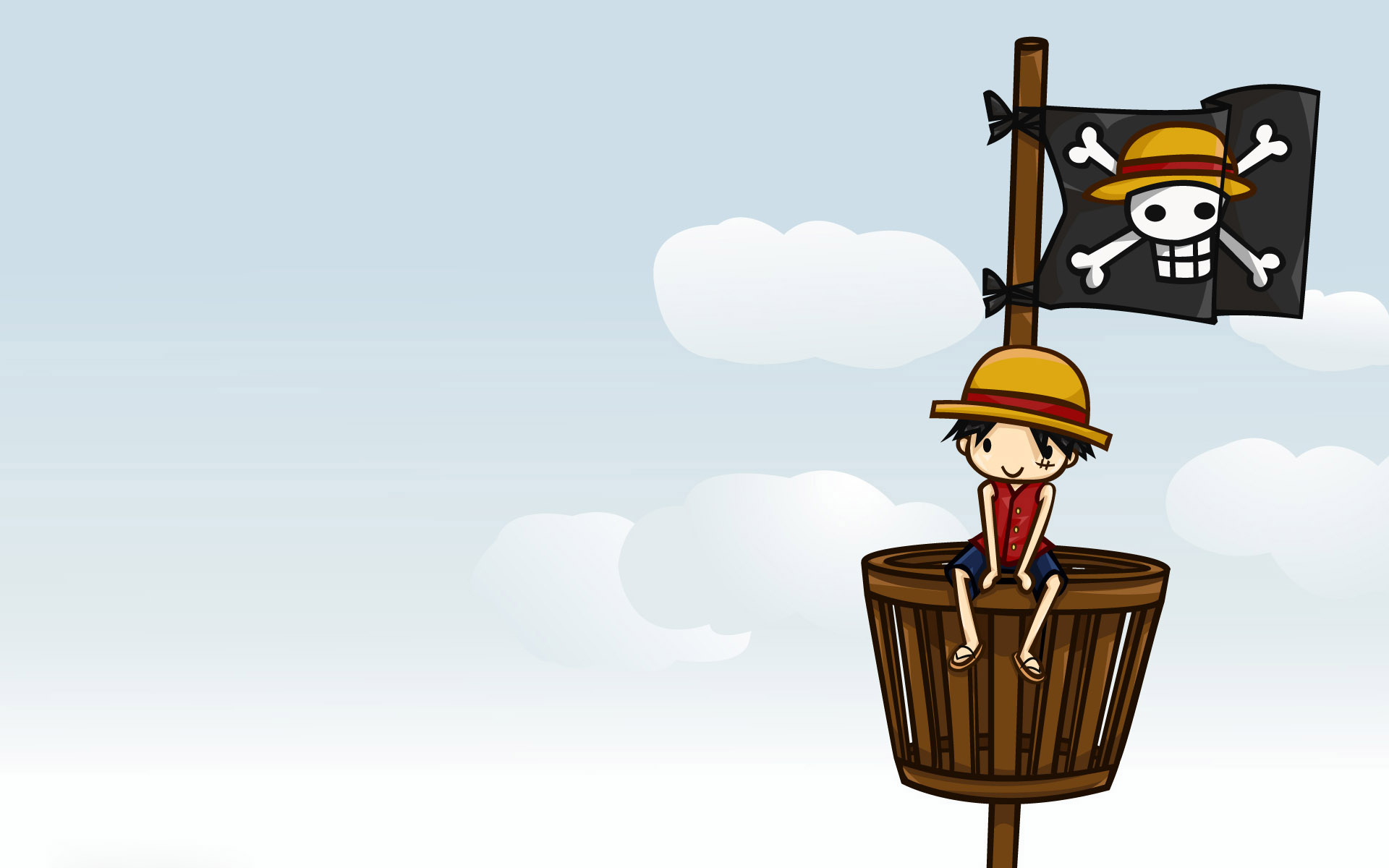 สรุปผลการวิจัย
ค่าความร้อนสูง   ต่ำ
ใบยูคาลิปตัส 20211.169 J/g
ใบลิ้นจี่ 19953.831 J/g
ใบลำไย 21469.376 J/g
ดังนั้นน่าจะลองนำใบลำไย ใบยูคาลิปตัสและใบลิ้นจี่ มาทดลองทำถ่านอัดแท่ง เนื่องจากมีค่าความร้อนใกล้เคียงกับถ่านอัดแกลบมากที่สุด
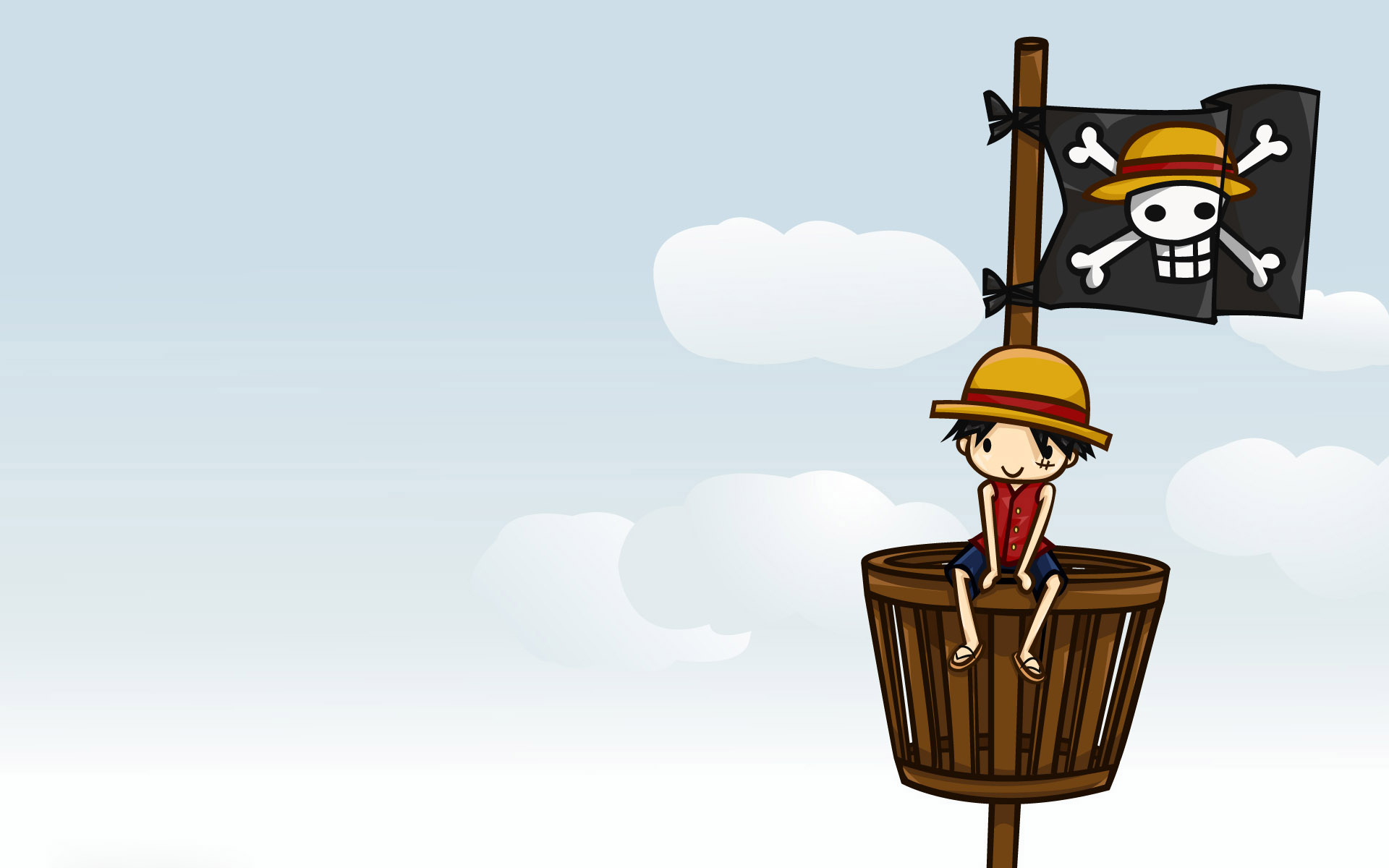 บรรณานุกรม
กรมป่าโม้. สถิติการป่าไม้ของประเทศไทย ปี 2539. กรุงเทพมหานคร : ส่วนศูนย์ข้อมูลกลาง 	สำนักสารสนเทศ กรมฯ, 2539.
กรมพัฒนาและส่งเสริมพลังงาน. รายงานพลังงานของประเทศไทย 2539. กรุงเทพมหานคร : กรมฯ, 2539.
กิจบัญชา ฉายแสง. “เทคโนโลยีการผลิตเตาพลังงานสูง” วารสารพลังงาน. 10,มีนาคม(2543): 47.
จรวย บุญยบล และคณะ. พลังงาน. กรุงเทพมหานคร : จุฬาลงกรณ์มหาวิทยาลัย, 2529.
จุฬาลงกรณ์มหาวิทยาลัย. ภาคฟิสิกส์. ฟิสิกส์ 2. กรุงเทพมหานคร : จุฬาลงกรณ์มหาวิทยาลัย, 2539.
ฉัตรชัย นิมมล. เทอร์โมไดนามิกส์. กรุงเทพมหานคร : อักษรวัฒนา, 2540.
เทคโนโลยีพลังงานชีวมวล. (เอกสารเผยแพร่). ม.ป.ท. : ม.ป.พ., 2534.
ฝ่ายบริการบริษัทไทยโพลี่เมคิด. คู่มือการใช้เครื่อง Auto Bomb Calorimeter (GALLENKAMP). ม.ป.ท.: ม.ป.พ., ม.ป.ป.
นฤมล พินเนียม. วัสดุเหลือใช้ทางการเกษตร. กรุงเทพมหานคร : กรมป่าไม้, 2542.
ประเสริฐ ศรไพโรจน์. เคมีพื้นฐาน. กรุงเทพมหานคร : มปพ., 2547.
มนตรี พิรุณเกษตร. อุณหพสคาสตร์ 2. กรุงเทพมหานคร : วิทยพัฒน์, 2540
โยธิน เรือนชุมคู และ ชัยวุฒิ มาเมืองกุล. การวิเคราะห์หาค่าพลังงานของข้าวด้วย Bomb Calorimeter : รายงานการวิจัย. เชียงราย : ภาควิชาฟิสิกส์ คณะวิทยาศาสตร์ และเทคโนโลยี มหาวิทยาลัยราชกัฎเชียงราย, 2548.
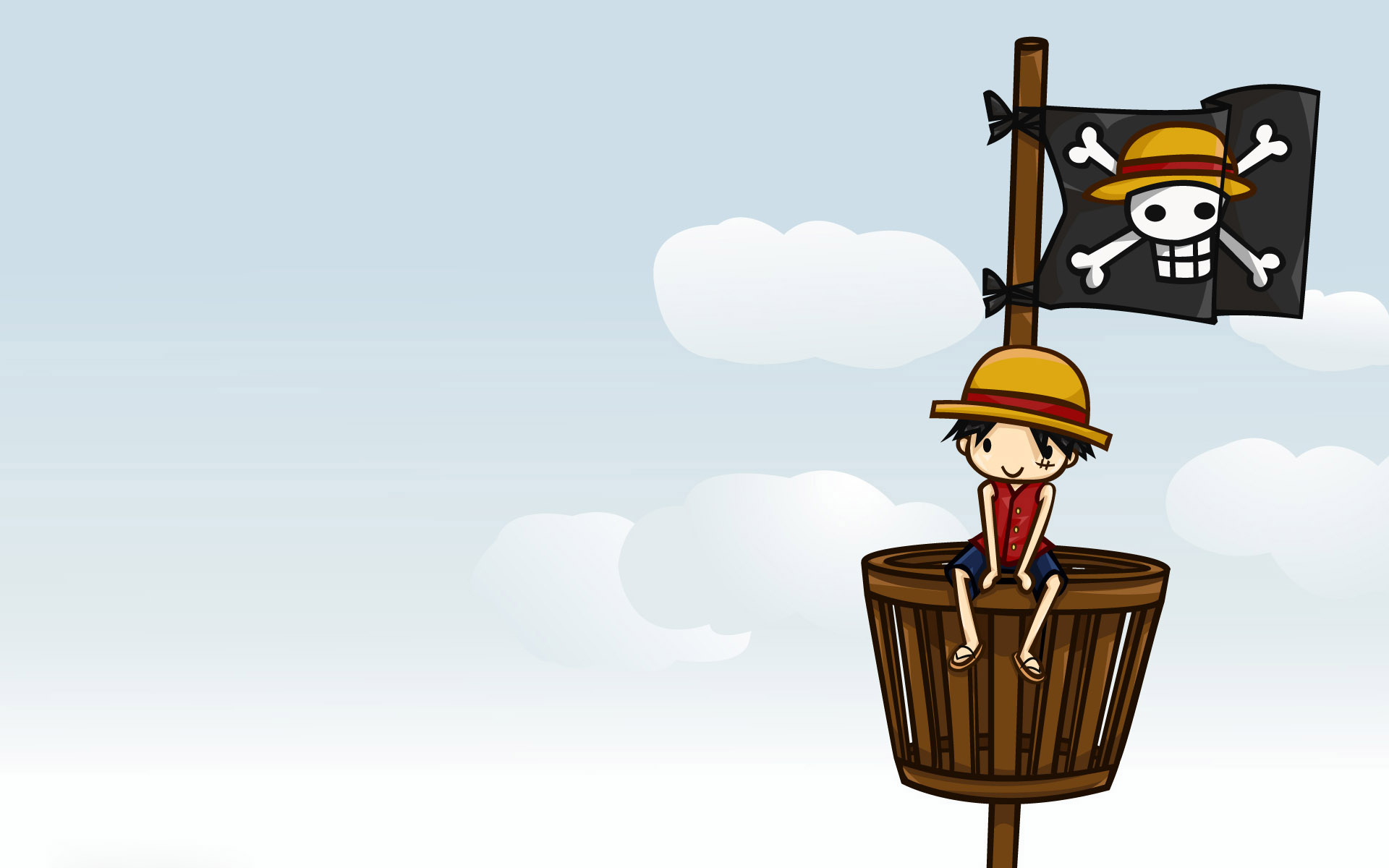 บรรณานุกรม(ต่อ)
วรการ แก้วสิบ. การหาปริมาณพลังงานของอาหารโดย Auto Bomb Calorimeter : รายงานการวิจัย. เชียงราย : ภาควิชาเคมี คณะวิทยาศาสตร์และเทคโนโลยี มหาวิทยาลัย ราชภัฎเชียงราย, ม.ป.ป.
วัฒนา เสถียรสวัสดิ์. รายงานวิจัยโครงการแท่งเชื้อเพลิงแข็ง. กรุงเทพมหานคร : ภาควิชาพืชสวน คณะเกษตร มหาวิทยาลัยเกษตรศาสตร์, 2530.
	. รายงานวิจัยเรื่องเชื้อเพอิงเขียว (โครงการเชื้อเพลิงแข็ง). กรุงเทพมหานคร ะ
ภาควิชาพืชสวน คณะเกษตร มหาวิทยาลัยเกษตรศาสตร์, 2529.
วิชัย เทียนน้อย. การอนุรักษ์ทรัพยากรธรรมชาติ. กรุงเทพมหานคร ะ อักษรวัฒนา, 2533.
	. เทคโนโลยีสำหรับชาวชนบท. เชียงราย ะ คณะวิทยาศาสตร์และเทคโนโลยี
มหาวิทยาลัยราชภัฎเชียงราย, 2548.
สดุดี ปรีชาวัฒน์. พลังงานสำหรับโลกในอนาคต. กรุงเทพมหานคร : อักษรทัศน์,2534. อภิชัย พันธเสน. รายงานประจำปี. กรุงเทพมหานคร : กรมป่าไม้. 2542 Cuttnell, John D. and Keneth W. Johnson. Physics. New York : John Wikey & Sons, 1995. Jonasson, C. K. Energy Transport and the Environment. Stockholm : Bo Heurling, 1996. Ouseph, P. J. Technical Physics. New York : D. Van Nostrand, 1980